Cadre conceptuel RA
MÉTACOGNITION
Cadre conceptuel la classe RA
Nouveau schéma 

Dimension personnelle: compétence du lecteur, perception et identité de lecteur
Dimension sociale: médiation par les pairs, entraide, confiance entre les membres du groupe (climat)
Dimension cognitive: Élève apprend à utiliser des stratégies efficaces par un enseignement explicite de ces stratégies
Dimension constructive:  les élèves et l’enseignant construisent de nouvelles connaissances (thèmes, vocabulaire, stratégies, réflexion métacognitive) , de nouvelles façon de faire
La métacognition
[Speaker Notes: C’est quoi?
Connaissances antérieures liens avec leur pratique d’enseignement]
Le rôle de l’enseignant dans la classe RA
Réflexion professionnelle
Où vous situez-vous actuellement dans votre pratique?

Veuillez initier votre pratique réflexive en complétant votre  journal de bord
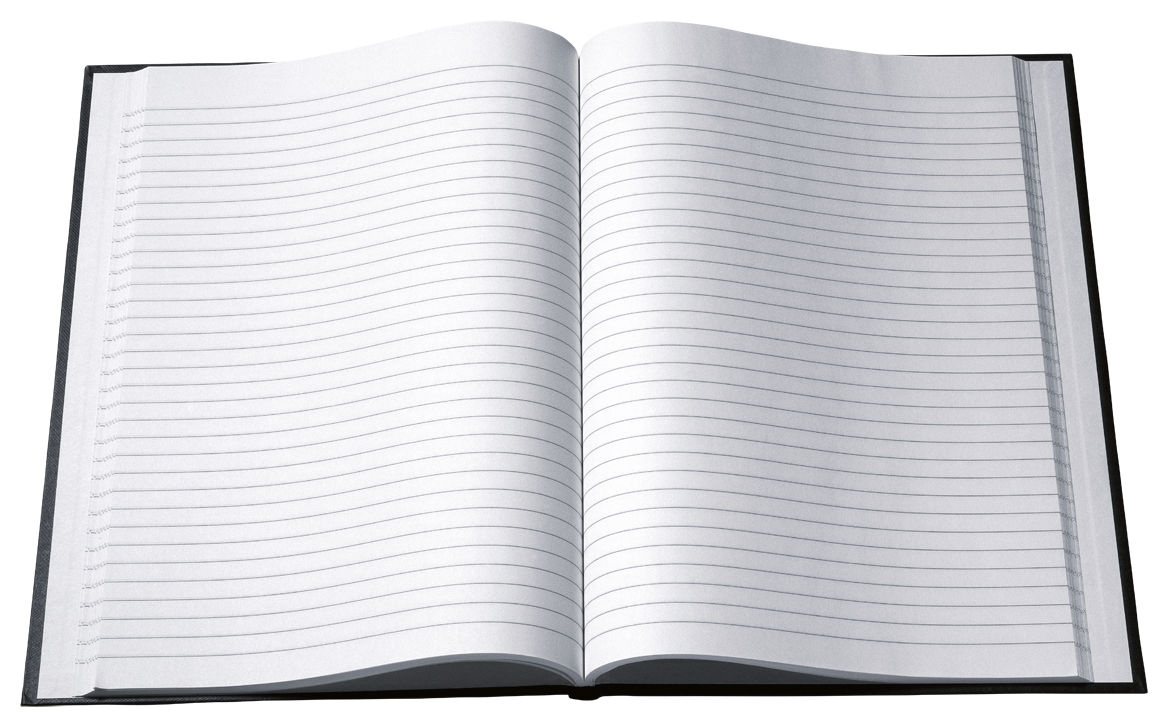 Journal de bord
Stratégies de compréhension